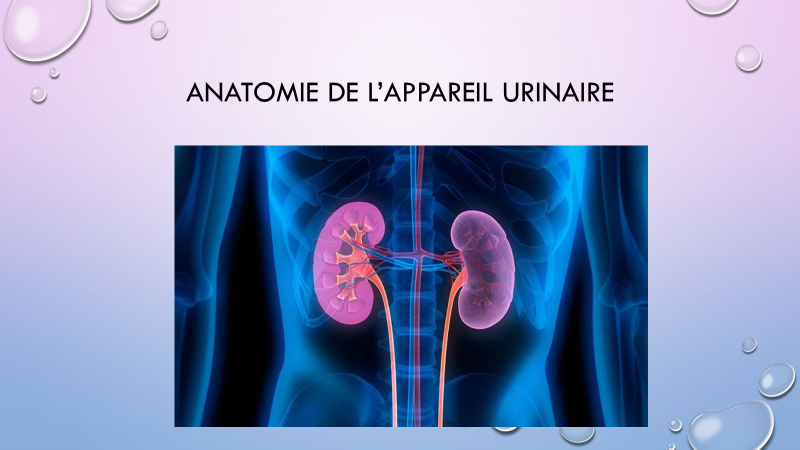 AIBECHE Zoulika          UE 2.2 S1 Cycle de la vie et grandes fonctions
Promotion 2023/2026
introduction
Principale fonction de L’appareil urinaire:
Assurer l’épuration du sang: extraire les déchets résultant du métabolisme
Assurer leur rejet à l’extérieur sous forme d’urine
Maintenir la constance du milieu intérieur: homéostasie
L’appareil urinaire est composé de 2 organes qui élaborent l’urine : les reins.
Les canaux excréteurs des reins ou uretères déversent l’urine dans un réservoir : la vessie
La vessie évacue son contenu à l’extérieur par l’urètre c’est ce qu'on appelle la miction
anatomie du rein système urinaire et ses structures voisines
- Organes pairs ; un gauche plus haut que le droit  Position rétro-péritonéale
Entre la paroi dorsale et le péritoine pariétal
Dans la région lombaire supérieure (≈12èVert. thoracique à 3è Vert.Lombaire)
Situation et Anatomie externe des reins
2 reins droit et gauche, forme d’un haricot
Position rétropéritonéale dans la région lombaire supérieure
Poids: 150g, 12 cm de long, 6 de l et 3 cm d’épaisseur
Caractéristiques: consistance ferme, couleur rouge, surface lisse et régulière
Face interne porte une fente verticale appelé hile, celui-ci conduit à une cavité appelée sinus rénal
Face interne du rein :le hile rénal
Entrent et sortent du hile :
Les uretères 
Les vaisseaux sanguins
Les nerfs
Chaque rein est surmonté d’une glande surrénale qui appartient au système endocrinien
Vue antérieure des reins montrant les aires de contact avec les structures voisines
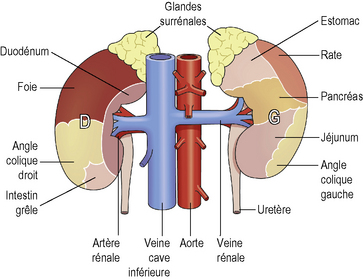 Description anatomique
3 couches de tissus:
La capsule fibreuse constitue une barrière étanche refoule les infections
La capsule adipeuse formée par une masse adipeuse, appuie le rein contre les muscles de la partie postérieure et protège contre les coups
Une couche extérieure= fascia rénal, entoure le rein et ses  membranes et sa glande surrénale
2.  Anatomie interne du rein: coupe longitudinale
3 parties distinctes:
Cortex rénal=partie la+ externe
La médulla=partie intermédiaire présence des pyramides rénales de malpighi
Le bassinet ou pelvis=zone la + interne en forme d’entonnoir communique avec l’uretère
Se prolonge vers l’intérieur par 2 ou 3 calices majeurs qui se ramifient en calices mineurs qui débouchent sur les papilles des pyramides ≠ce entre pyélite (infection du bassinet et calices) et pyelonephrite (rein entier)
3.Les voies excrétrices
Naissent au niveau du sinus= partie centrale du rein
Calices rénaux: petits et grands calices
Les petits calices recueillent l’urine émise par les papilles rénales des pyramides de Malpighi
Les grands calices sont donc formés par l’union de tous les petits calices
ces structures contiennent du tissu musculaire lisse qui se contracte rythmiquement et dont le péristaltisme permet la propulsion de l’urine

Le pelvis rénal: le bassinet, réservoir qui collecte les urines et communique avec l’uretère pour y déverser les urines
ii. Vascularisation et innervation du rein
Au repos ,les artères rénales acheminent aux reins 180l de sang par jour. L'artère rénale pénètre le rein par le hile et exerce sa fct nourriçière de l'organe ( apport de nutriments et o2). 
Artère et veine rénale se ÷en 5 artères et veines segmentaires,; la veine rénale ressort du rein par le hile et exerce sa fct d'épuration de l'organe (déchets et co2) Les veines suivent le même trajet que les artères et finissent par se jeter dans la VCI.
+de 90% du sang entrant dans le rein irrigue le cortex qui contient la majeure partie des néphrons
L’INNERVATION DU REIN EsT fournie par le plexus rénal. Ces neurofibres vasomotrices régissent le débit sanguin en ajustant le diamètre des artérioles
Vascularisation rénale
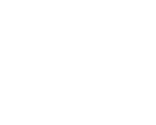 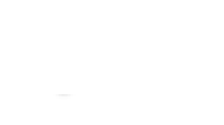 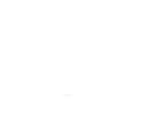 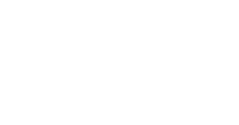 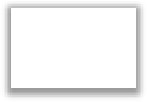 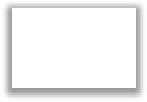 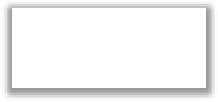 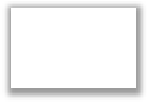 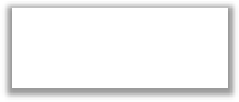 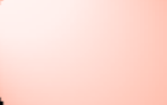 Aorte
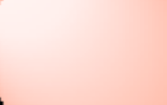 Artère
rénale
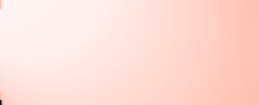 Artère
segmentaire
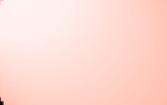 Artère
arquée
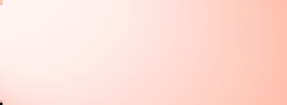 Artère
interlobulaire
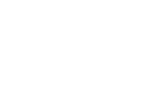 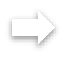 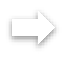 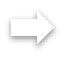 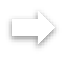 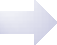 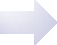 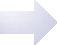 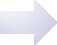 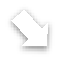 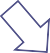 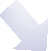 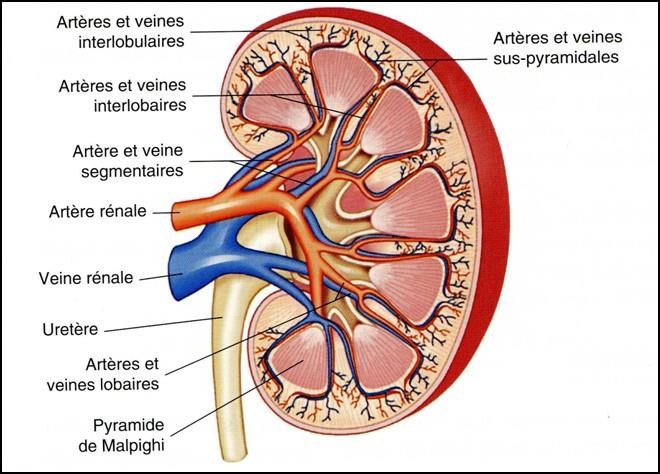 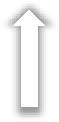 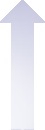 Artériole  afférente
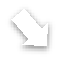 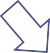 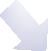 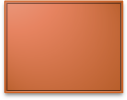 Cœur/  poumons
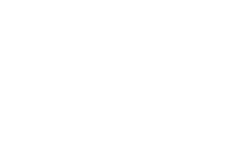 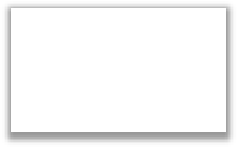 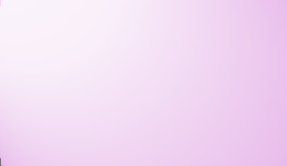 Glomérules  du rein  (=capillaires)
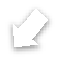 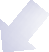 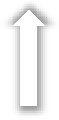 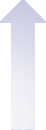 Artériole  efférente
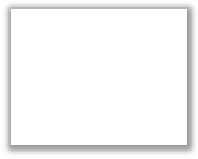 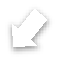 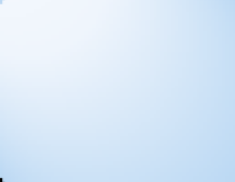 Veine cave  inférieure
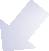 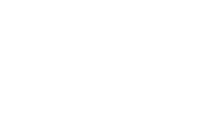 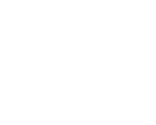 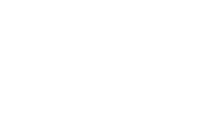 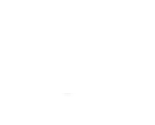 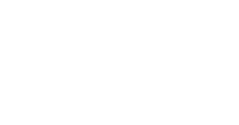 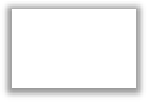 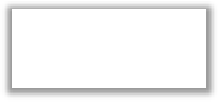 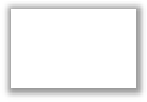 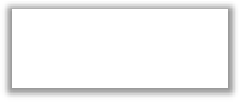 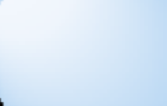 Veine  rénale
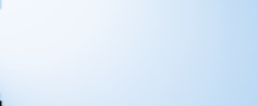 Veine  interlobaire
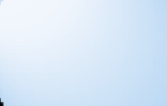 veine  arquée
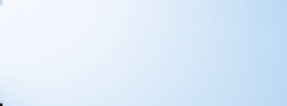 Veine  interlobulaire
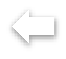 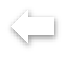 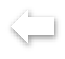 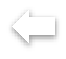 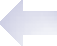 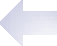 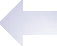 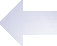 Les reins reçoivent 20%du débit cardiaque
L’artère rénale se ÷ en artères plus petites donnant des artérioles
L’artériole afférente pénètre dans la capsule glomérulaire où elle se ÷ en minuscules capillaires formant le glomérule
L’artériole efférente = vaisseau quitte le glomérule; celui-ci se ÷en un 2nd réseau capillaire péritubulaire qui s’enroule autour du reste du tubule
Les échanges entre les liquides contenu dans les tubules et la circulation sanguine sont favorisés
Fournissent aux tissus tubulaires l’apport en o2 et en nutriments et supprime les déchets
Le sang veineux drainé quitte le rein par la veine rénale qui se vide dans la VCI
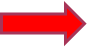 Flux sanguin
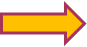 Flux du filtrat
Les artérioles glomérulaires
Diamètre artériole afférente > artériole efférente
  Maintien d’une PA élevée
III. Structure microscopique du rein: le nephron
1. Le néphron: élément fonctionnel du rein qui fabrique l'urine
Chaque rein contient plus d’1Million de néphrons et de milliers de tubules collecteurs dans les pyramides de malpighi
= minuscules unités de filtration du sang où se déroulent les processus de filtration du rein menant à la formation de l’urine
Chaque néphron composé d’un corpuscule rénal associé à une vésicule et un tubule rénal.
Il comprend différentes parties: 
1 zone de filtration: Le glomérule
1 zone d'échanges et de sécrétions: le tube urinifère 
Le tube contourné proximal
La anse de henlé
Tube contourné distal
canal collecteur médullaire
Dans le glomérule de malpighi :réseau de capillaires artériels qui filtrent le sang pour produire l’urine primitive (filtrat glomérulaire)
La capsule de bowmann: élément à double paroi entourant le glomérule communiquant avec le tube contourné qui lui fait suite
Le tcp: réabsorption active de 99%du sodium avec une quantité proportionnelle d’eau
La anse de henle fait suite au tube proximal se trouve dans les pyramides, comprend 1 branche descendante et ascendante, son rôle est de concentrer l’urine
Le tube distal fait suite à la anse de henle, c’est à ce niveau qu’est élaborée la rénine,participe à l’elaboration de l’urine definitive. Rénine = hormone produite dès baisse de la pression sanguine cf système rénine  angiotensine
2. Le tubule collecteur
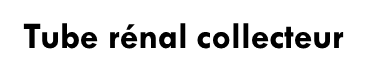 3 . la Membrane de la filtration
Filtre interposé entre le sang et la capsule glomérulaire
Membrane poreuse imperméable aux protéines et éléments figurés du sang
Composée de 3 couches
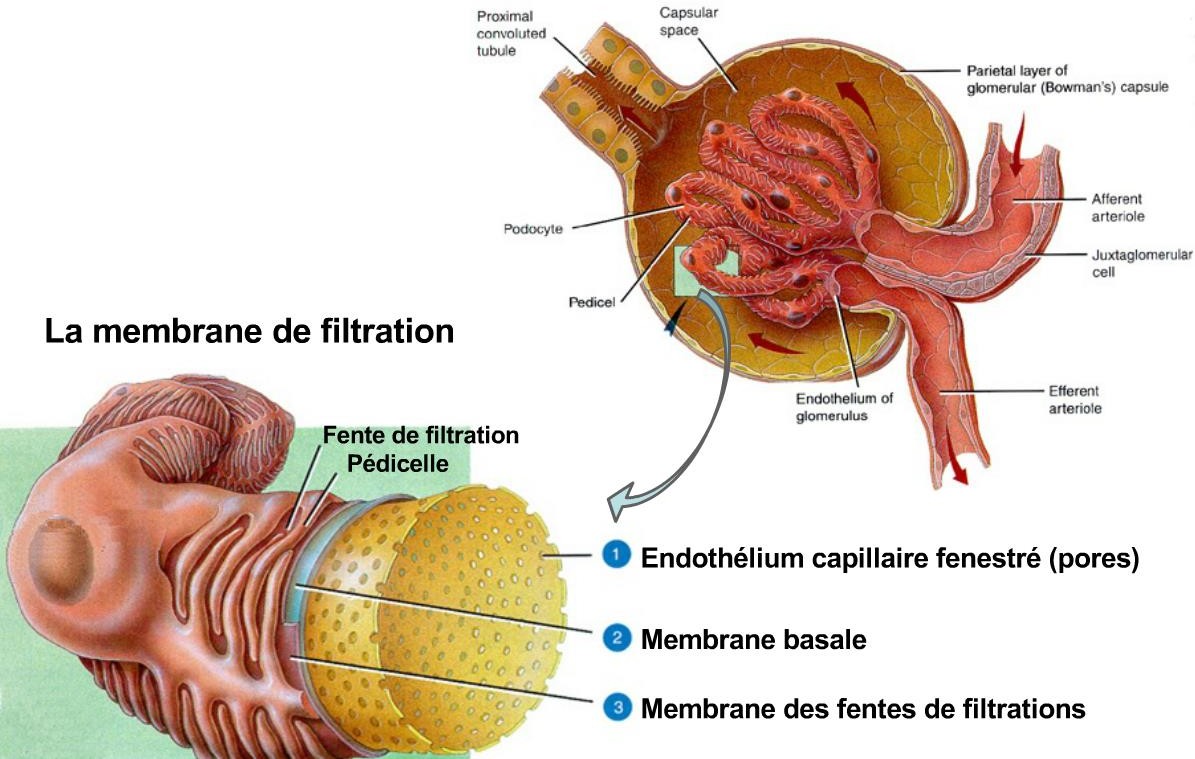 4. L’appareil juxtaglomérulaire
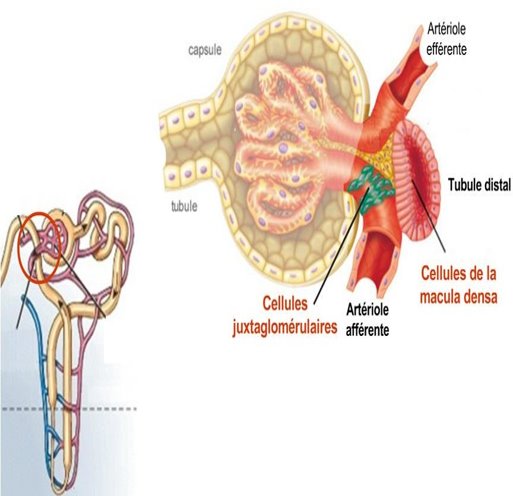 Les reins jouent un rôle dans la régulation de la pression sanguine grâce à l'appareil Juxtaglomérulaire
Structure microscopique endocrine régulant l’activité des néphrons
Se trouve entre le pôle vasculaire du glomérule et le retour du tube contourné distal au néphron
Composé d'une densité cellulaires
L'artériole afférente fonctionne à cet endroit comme un baro-récepteur, sensible à la pression. Une baisse de pression entraîne la production d'une hormone appelée rénine. La rénine transforme 1 protéine circulante fabriqué par le foie en angiotensine 1. L'angiotensine 1 est transformée en angiotensine 2 par enzyme de conversion au niveau de certains tissus c'est le système rénine angiotensine 
L'angiotensine2 a entre autres pour effet 1 action vasculaire: vasoconstriction artérielle puissante.
Permet l’adaptation de la volémie intravasculaire Et de la pression artérielle
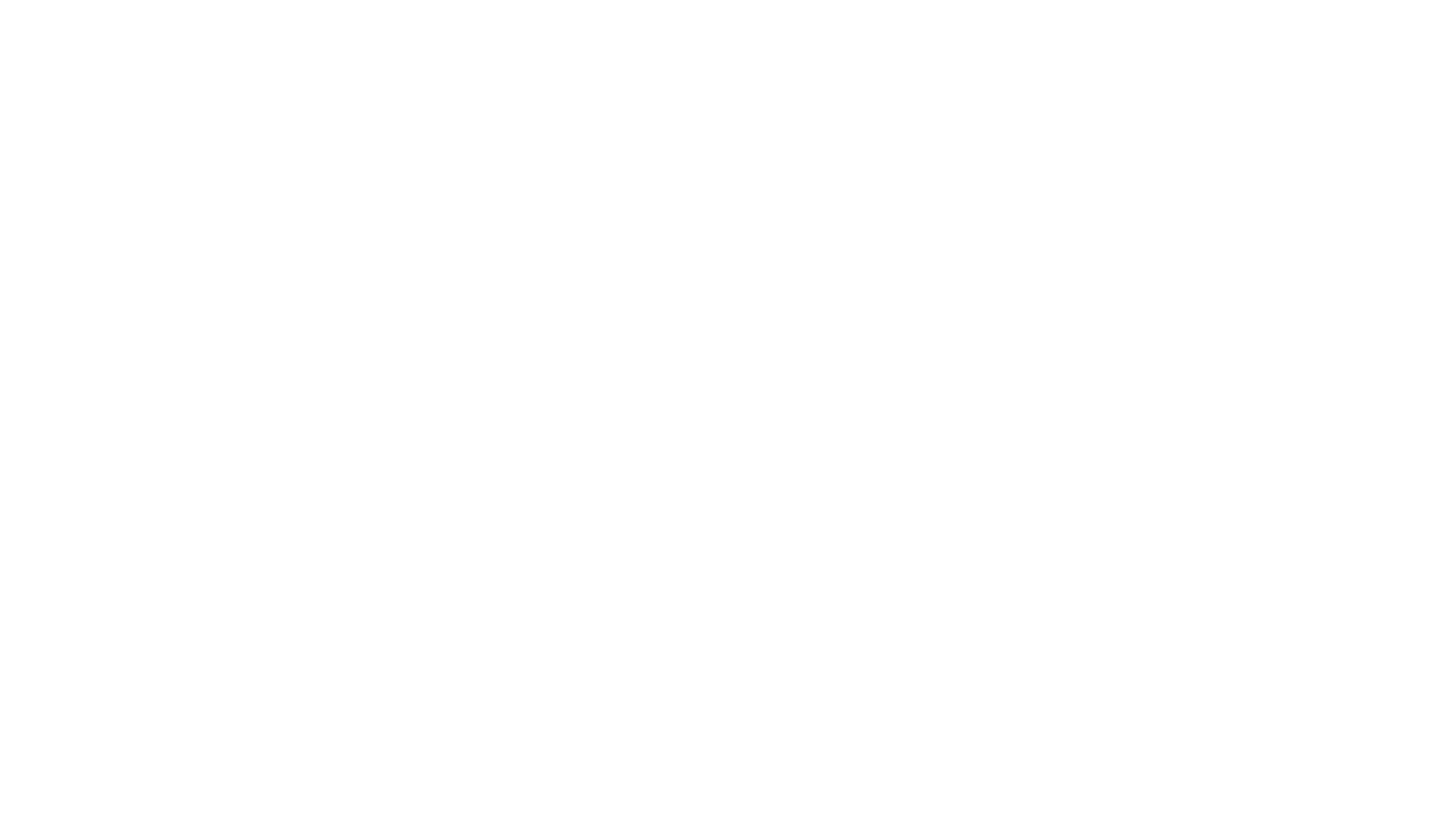 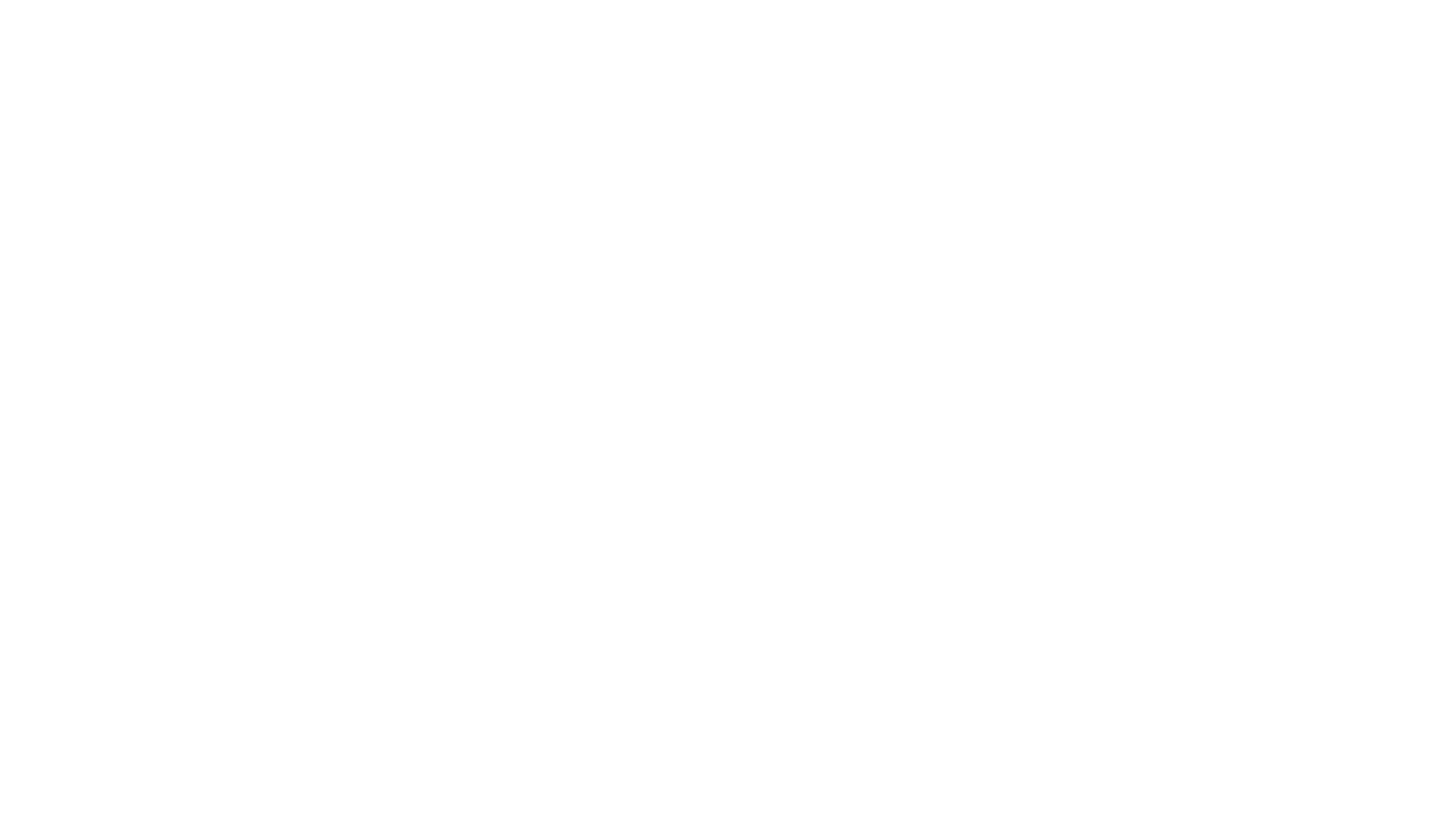 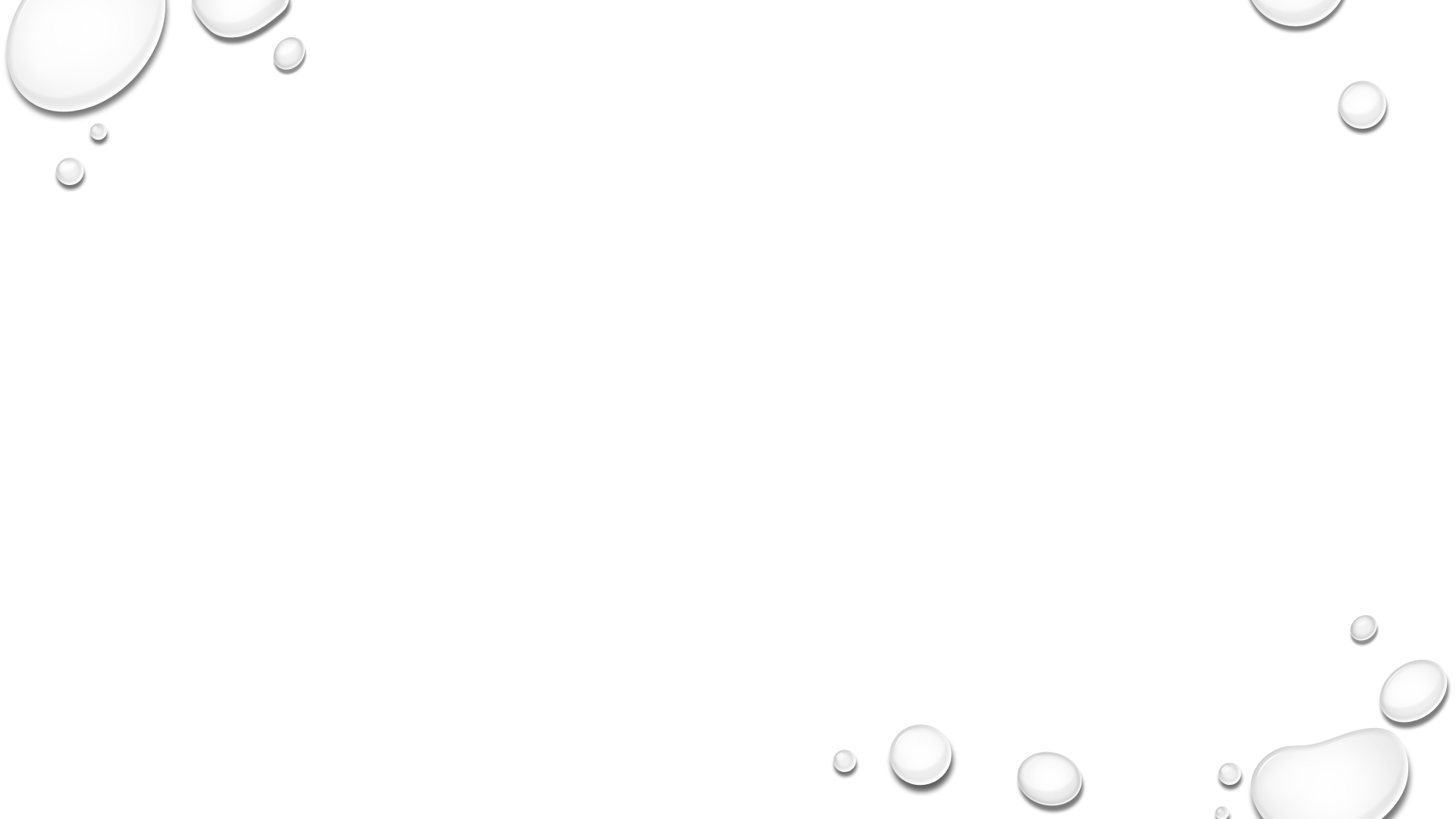 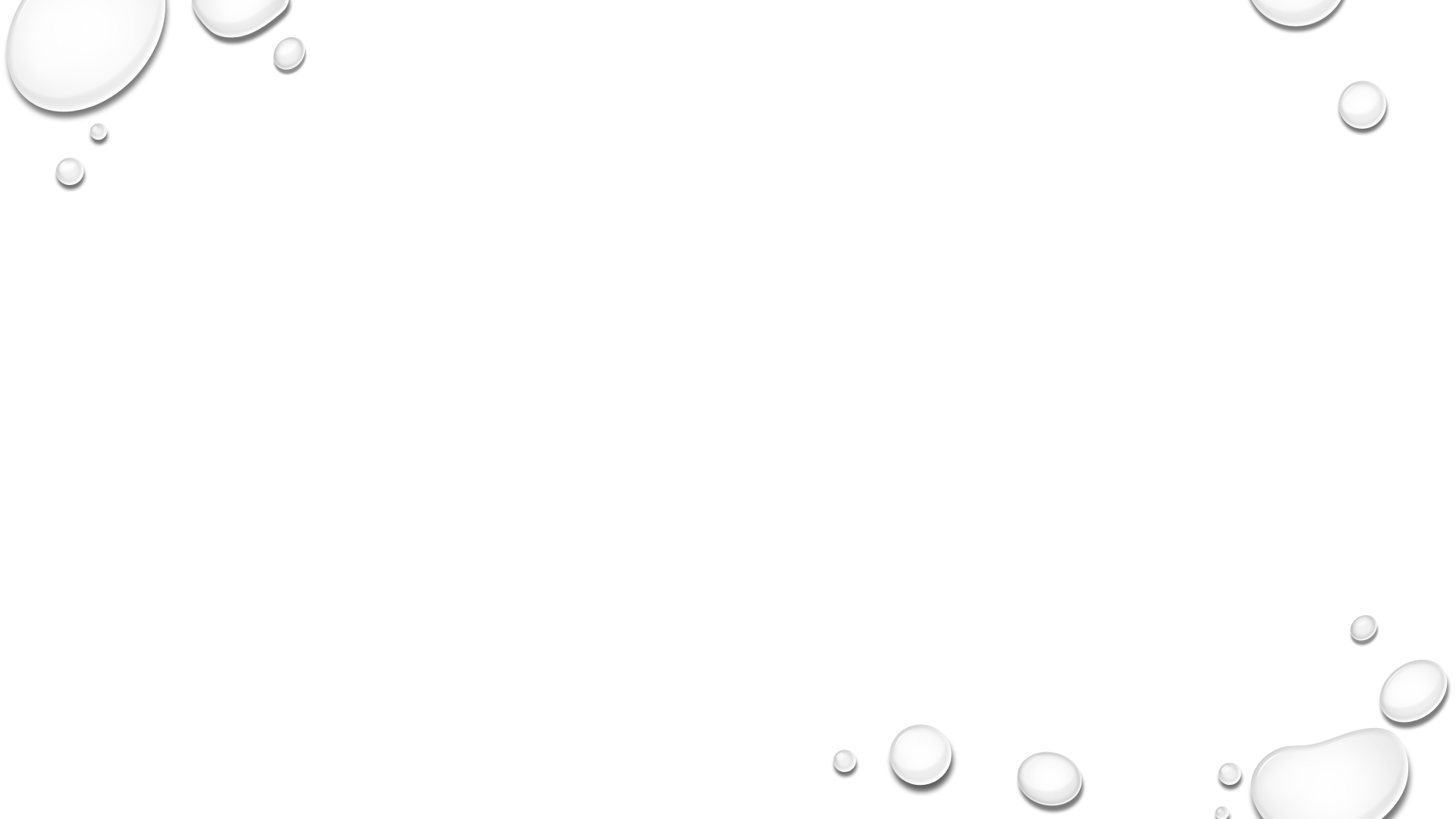 Iv . Les Uretères
Possède 3 zones de rétrécissement musculaire et élastique
La paroi des uretères est constituée de  3 couches tissulaires:
Une couche externe de tissu conjonctif fibreux appelé adventice
Une couche moyenne musculaire
Une couche interne la muqueuse

Le péristaltisme est une propriété intrinsèque du muscle lisse qui propulse l’urine le long de l’uretère
L’urine descend dans la vessie grâce à :
La force de gravité
Les ondes péristaltiques adaptées à la vitesse de formation de l’urine
Distension de l’uretère due à l’arrivée de l’urine
contraction de la musculeuse
Propulsion de l’urine dans la vessie
v. La vessie
La vessie = un sac musculaire lisse et contractile derrière la  symphyse pubienne
Réservoir qui stocke l’urine entre 2 mictions
▫	Position rétropéritonéale
▫	3 orifices :
🞄	2 orifices des uretères
🞄	1 orifice de l’urètre

▫	Paroi = 3 couches
🞄	Muqueuse (couche interne)
🞄	Musculeuse (couche intermédiaire)
🞄	Adventice (couche externe, formée de tissu
conjonctif)

▫	Vessie vide = pyramide // pleine = poire
🞄	Capacité moyenne ≈ 500 mL (Max. ≈ 1L
vi. L’urètre
= conduit musculaire aux parois minces allant du col vésical jusqu’à l’extérieur, à l’ostium externe de l’urètre
Sa longueur dépend du sexe
A la jonction de l’urètre et de la vessie un épaississement du muscle lisse forme le sphincter lisse de l’urètre
Ce sphincter ferme l’urètre et empêche l’urine de couler entre les mictions
Un 2nd sphincter: muscle sphincter de l’urètre encercle l’urètre au point où il traverse le plancher pelvien, sa maîtrise est volontaire
Le muscle élévateur de l’anus dans le périnée sert aussi de constricteur volontaire de l’urine
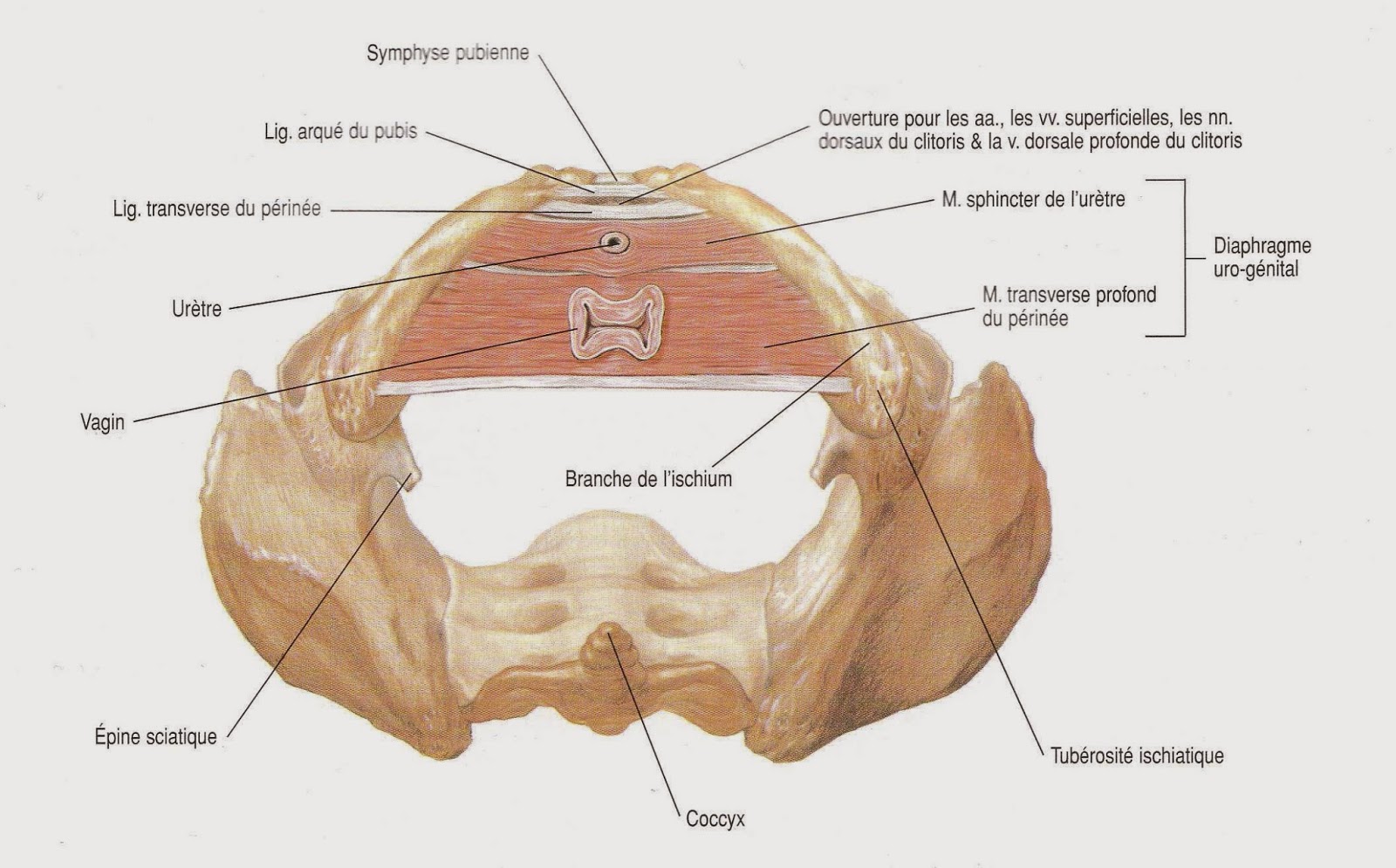 L’urètre
Se dirige en bas et en avant de la symphyse pubienne s’ouvre par l’ostium externe de l’urètre situé juste devant le vagin.
Cet orifice est contrôlé par le sphincter urétral externe, qui lui-même est sous le contrôle de la volonté
La paroi de l’urètre féminin a 2 couches principales
Une couche musculaire externe composée de 2 parties : 
 1 couche interne de muscle lisse sous le contrôle du Système nerveux autonome
 1 couche externe du muscle strié volontaire qui l’entoure 
Une muqueuse interne soutenue par du tissu conjonctif fibroelastique lâche qui contient des vaisseaux sanguins et des nerfs
vii. La miction
Définition
C’est l’Évacuation de l’urine déclenchée par la vidange de la vessie.
Lorsque le volume d’urine atteint la capacité physiologique de la vessie environ 300ml il survient une tension vésicale qui provoque le besoin d’uriner.la miction est déclenchée par des impulsions sensitives allant au cerveau.
La contraction du sphincter urétral externe et les muscles du plancher pelvien peuvent inhiber la miction jusqu’au moment opportun
2 . Caractéristiques de la miction
 Indolore, facile, complète et Uniquement diurne
Sphincter uretral artificiel
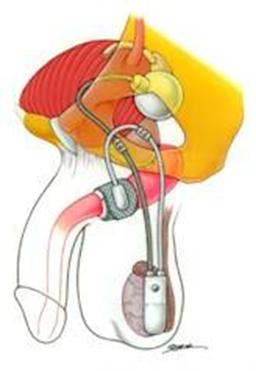 Objectifs d’apprentissage
Savoir situer et décrire les différentes zones qui composent le rein 
Expliquer le rôle du néphron
Expliquer la formation de l’urine
Rôle de l’adh et de l’aldostérone dans le maintien des équilibres hydriques
Décrire les grandes fonctions du rein